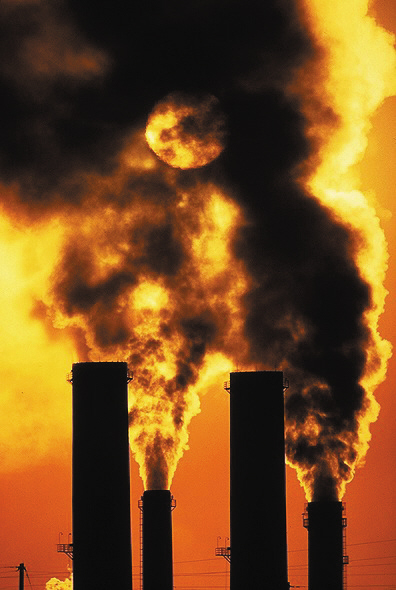 2
HAVA KİRLİLİĞİ
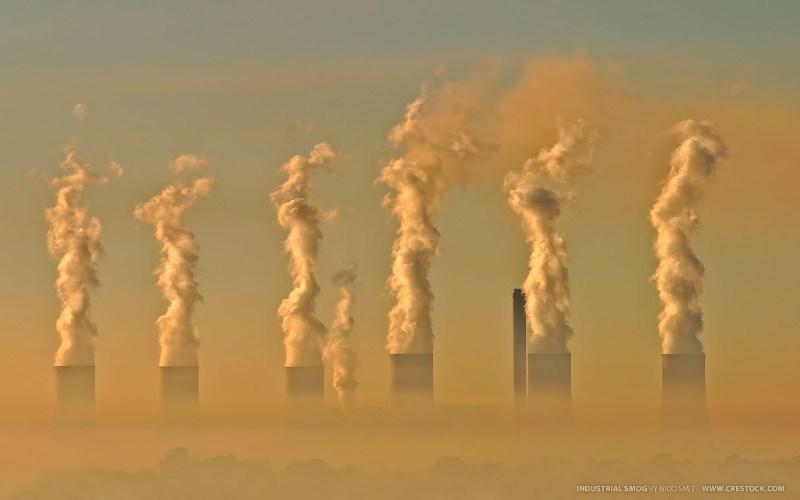 HAVA KİRLİLİĞİ NEDİR?
Hava kirliliği; canlıların sağlığını olumsuz yönde etkileyen 
ve/veya maddi zararlar meydana getiren havadaki yabancı 
maddelerin, normalin üzerindeki miktar ve yoğunluğa ulaşmasıdır.
HAVA KİRLİLİĞİNİN NEDENLERİ
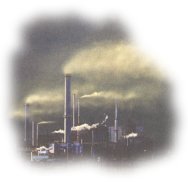 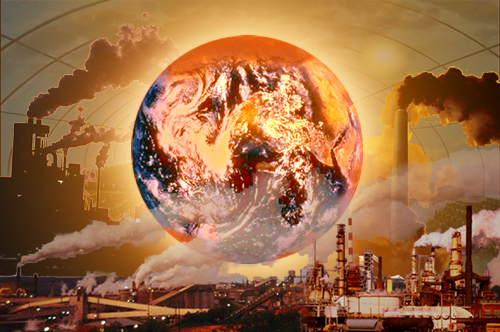 KALİTESİZ KÖMÜR 
KULLANIMI
MOTORLU TAŞITLARIN 
FAZLA KULLANILMASI
FİLTRESİZ SANAYİ 
KURULUŞLARI
HAVA KİRLİLİĞİNİN ÖNLENMESİ
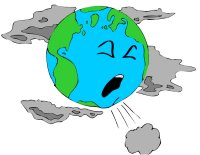 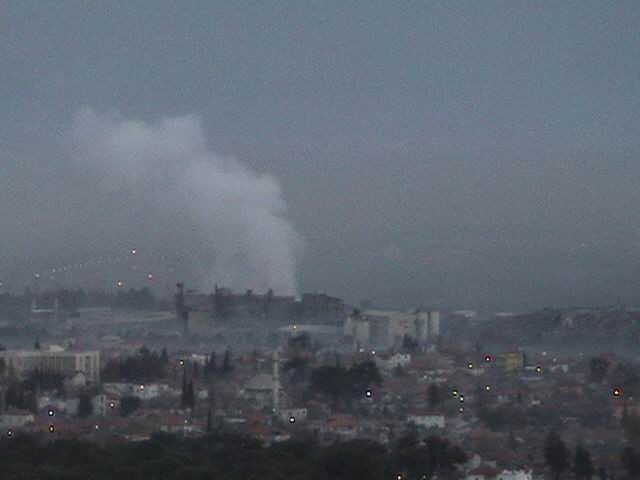 FOSİL 
YAKITLAR
AZ
KULLANILMALI
TAŞITLAR AZ
KULLANILMALI
FABRİKA
BACALARINA 
FİLTRE
TAKILMALI
ORMANLARIMIZI KORUYALIM
YEŞİL 
ALANLAR
ARTTIRILMALI
OZON 
TABAKASINA
ZARAR
VEREN
MADDELER
KULLANILMA-
MALI
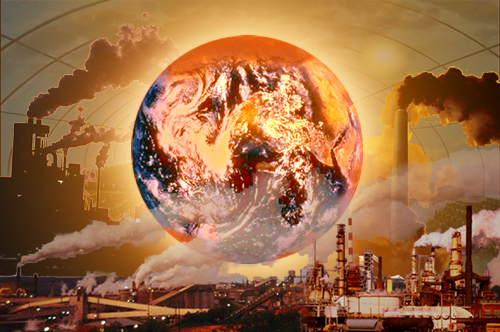 DÜNYAMIZ YOK OLMASIN!
ÇEVREMİZİ TEMİZ TUTMAYA 
SÖZ VERİYOR MUSUNUZ?
BİZİ DİNLEDİĞİNİZ İÇİN 
TEŞEKKÜRLER
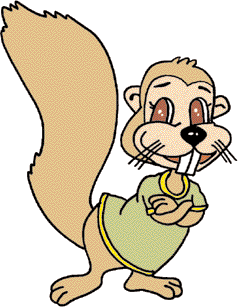